Monday Night
Government Smackdown
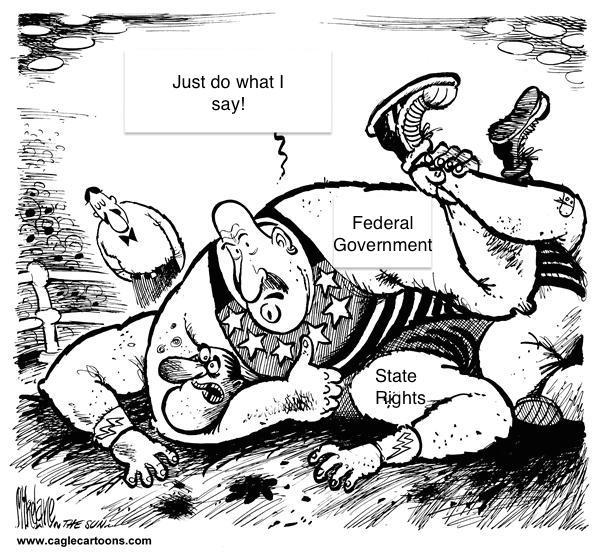 Who has the power???
Government Learning Objectives
Government Class Learning Objective 1 - Students will examine the idea of Federalism by looking at Ohio’s Issue 3.

Government Class Learning Objective 2 – Students will decide which level of government has/should have the ultimate authority over the issue.
Origins Article
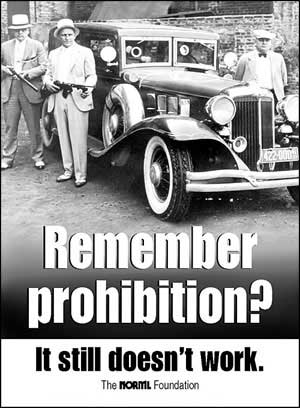 - https://origins.osu.edu/milestones/december-2013-celebrating-repeal-drink-not-joint
Questions:
- What does the author say people are really celebrating on Repeal Day?
- Why is this important?
- NORML.org
Ohio Marijuana Legalization Initiative Issue 3
- On the ballot November 3, 2015
-  Would legalize the medical and personal use of marijuana for persons 21 years and older 
-  Key points: 
	- Doctor’s note required for medical use
	- Recreational user allowed to possess only one ounce or less
	- Only allowed to grow four plants at a time for recreational use at home  with cultivation    	license
	- Amendment would already provide for 10 Marijuana Growth, Cultivation, and Extraction 	facilities (MCGE) which are the only places that would have these powers
Is It Legal??
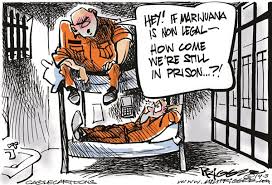 Use the information provided at the following link to help you answer the questions. 
http://ballotpedia.org/Ohio_Marijuana_Legalization_Initiative,_Issue_3_(2015)
Is It Legal??
What’s The Point??
Federalism: Power split between a central government and smaller regional governments

Potential Problems: Confusing/contradicting laws over the same issue
Potential Problems Video
Questions:
What is the contradiction? 
Which law is supreme and why?
What are the consequences for violating the federal law?
Is this fair? Why or why not? Support your answer with evidence from the Is It Legal activity and video. 
https://www.youtube.com/watch?v=CYCXqqSMOnI
Federalism: Does it work?
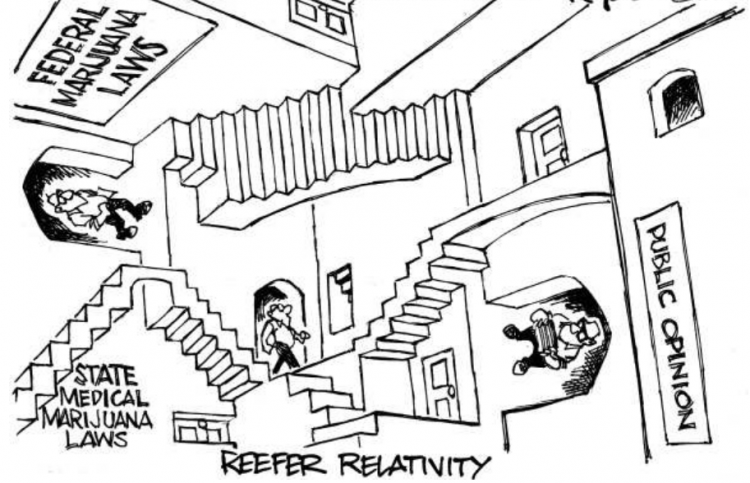 Talk in your groups
Exit Slip!
Question: Does Federalism working or does the United States need a new system of government? Why or why not? Defend your answer with evidence from the Origins article and video.